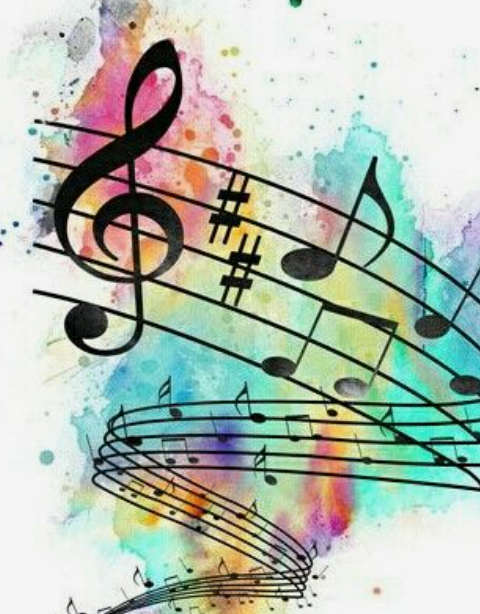 MUZIKA & INSPIRACIJA
Koncert kamerne muzike 15. april 2024. u 18:00
Raspjevane strune 16. april 2024. u 18:00
Rastimo s muzikom 19.april 2024. u 12:00 
 Muzika i mi  - 19.04. u 18:00